Павле Милованчевић
АЛУМИНИЈУМ
ПОДЕЛА И САСТАВ АЛУМИНИЈУМА
Алуминијум се дели на легуре.
Аl-симбол алуминијума,13-атомски број,26,98 месни број.Алуминијум је метал.У алуминијуму постоје металне хемијске везе.Једини стабилни изотоп му је AL.Изоловао га је,открио 1827.године Фридрх Велер,немачки хемичар.
КАРАКТЕРИСТИКЕ И ОСОБИНЕ АЛУМИНИЈУМА
ПРИМЕНА АЛУМИНИЈУМА
Користи се као грађевински материјал
Због своје мале густине алуминијум се често употребљава у околностима где је неопходно смањити тежину на пример код транспортних машина да би се смањила њихова тежина а и самим тиме и потрошња горива.То се наручито односи на свемирске летелице и авионе.Поред њих значај алуминијума је порастао и у индустријама аутомобила.Алуминијум се највише користи у производњи транспортних средстава.
ПРЕДМЕТ ОД АЛУМИНИЈУМА
шерпа
СЛИКЕ АЛУМИНИЈУМА
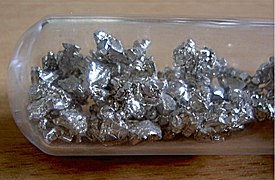 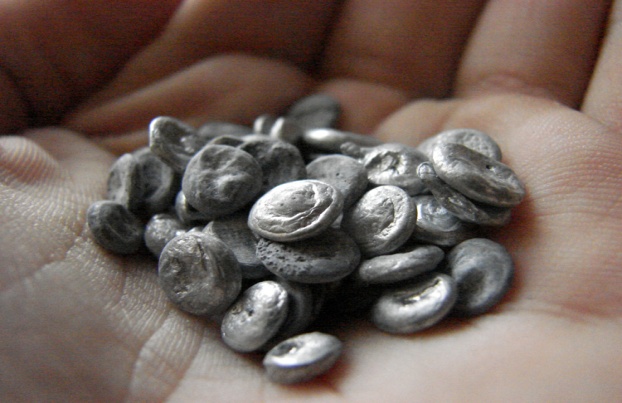